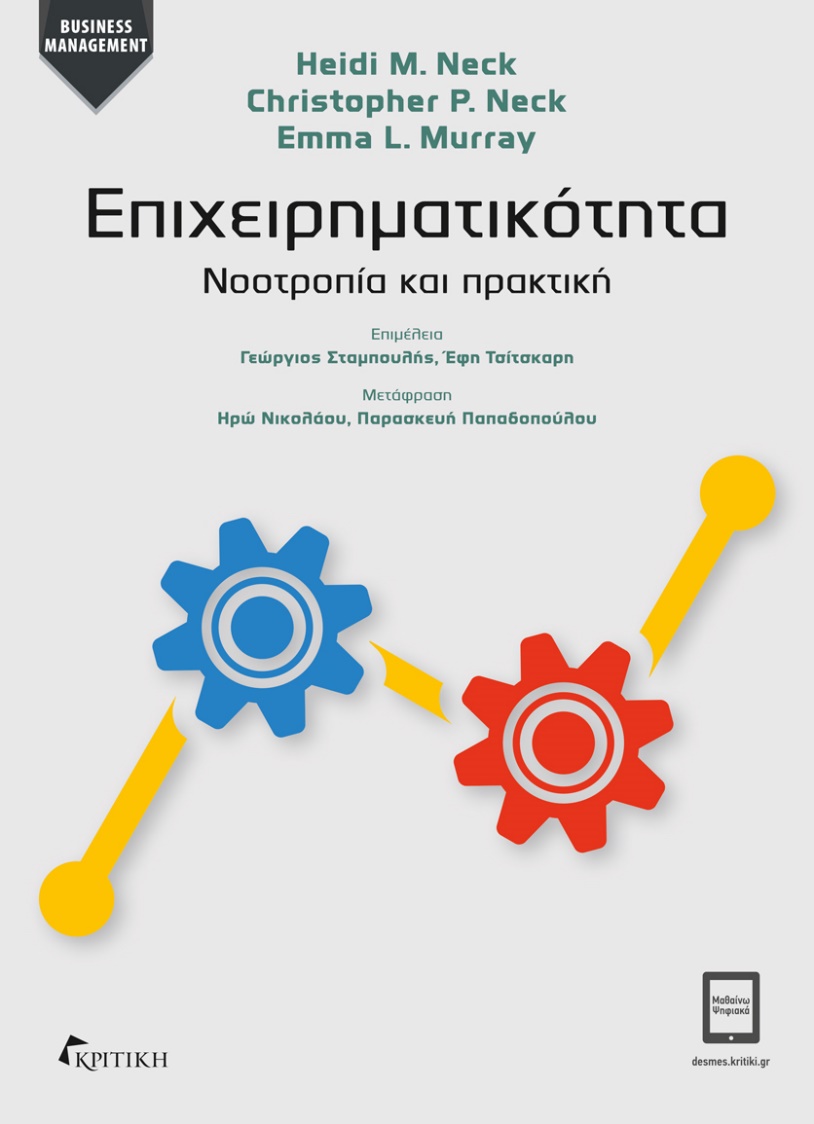 H. M. Neck, C. P. Neck, E. L. MurrayΕπιχειρηματικότητα
Νοοτροπία και πρακτική
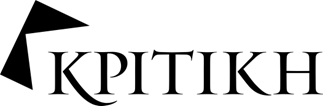 Κεφάλαιο 3: Επιχειρηματικότητα: Ανάπτυξη επιχειρηματικής νοοτροπίας
Αξιοσημείωτη ρήση
Κάθομαι πάνω στο γραφείο μου, για να υπενθυμίζω στον εαυτό μου να βλέπει συνεχώς τα πάντα από διαφορετική οπτική γωνία

John Keating, πρωταγωνιστής της ταινίας Ο Κύκλος των Χαμένων Ποιητών, του 1989 (τον οποίο υποδύθηκε ο ηθοποιός Robin Williams)
3
Μαθησιακοί στόχοι
3.1Να εκτιμήσουμε την αποτελεσματικότητα της νοοτροπίας στην επιχειρηματικότητα

3.2Να ορίσουμε «τη νοοτροπία» και να εξηγήσουμε τη σημασία της για τους επιχειρηματίες

3.3Να εξηγήσουμε πώς αναπτύσσεται η συνήθεια της αυτό- ηγεσίας
4
Μαθησιακοί στόχοι
3.4Να εξηγήσουμε πώς αναπτύσσεται η συνήθεια της δημιουργικότητας

3.5Να εξηγήσουμε πώς αναπτύσσεται η συνήθεια του αυτοσχεδιασμού

3.6Να συσχετίσουμε την επιχειρηματική νοοτροπία με την επιχειρηματική δράση
5
3.1 Η δύναμη της νοοτροπίας
6
Γιατί έχει σημασία η νοοτροπία;
Οι εμπειρίες και οι γνώσεις δεν αρκούν αν δεν συνοδεύονται από αυτοπεποίθηση 

Παράδειγμα: Robert Donat, ιδρυτής και διευθύνων σύμβουλος της GPS Insight
Εικόνα 3.1: Σήκω και λάμψε
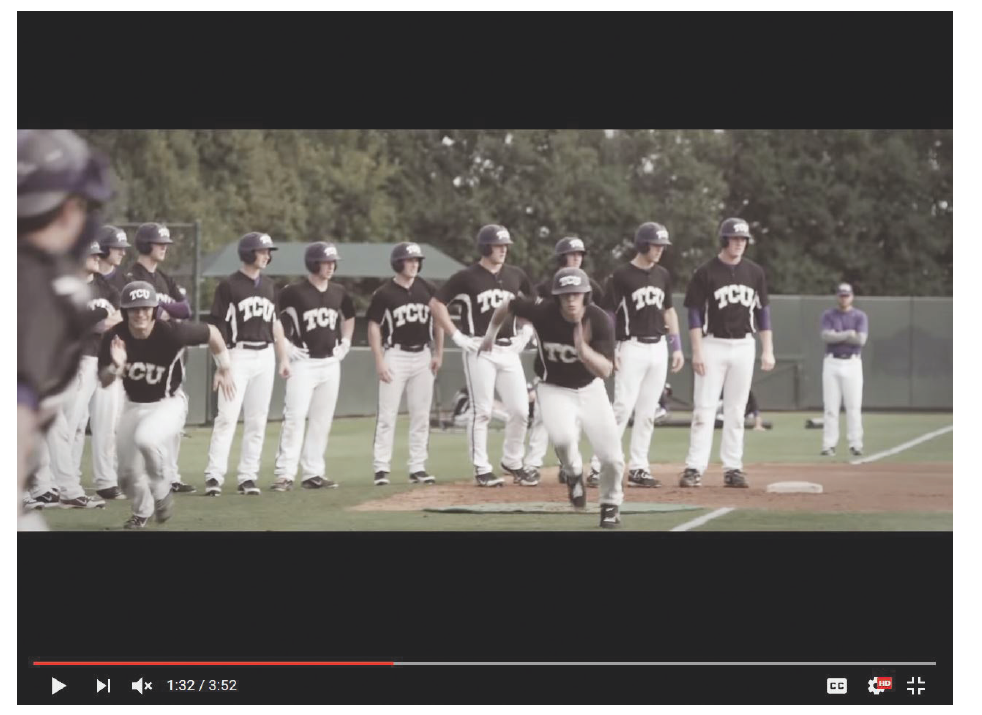 Οι αθλητές αναπτύσσουν μια νοοτροπία και μια τεχνική εσωτερικής κινητοποίησης
προκειμένου να πετύχουν τους στόχους τους στον αγωνιστικό χώρο.
Πηγή: «TCU Baseball 2012 - The Grind» Στιγμιότυπο ένα βίντεο στο YouTube. Red Productions, 2012. https://www.youtube.com/watch?v=MNL_DAI19_I
8
Κριτική σκέψη
Συμφωνείτε με την άποψη πως ένας εκκολαπτόμενος επιχειρηματίας θα πρέπει να περιμένει και να αποκτήσει εμπειρία δουλεύοντας για άλλα άτομα, πριν ξεκινήσει ένα επιχειρηματικό εγχείρημα; 
Ναι ή όχι; Γιατί ναι ή όχι;
9
3.2 Τι είναι η νοοτροπία;
10
Το καθιερωμένο σύνολο των συμπεριφορών κάποιου ατόμου

McKean, 2005
Σταθερή vοοτροπία
Τα άτομα που τη διαθέτουν πιστεύουν πως:

Τα ταλέντα είναι προκαθορισμένα χαρακτηριστικά
Η εξυπνάδα σε συνδυασμό με το ταλέντο οδηγούν στην επιτυχία
Η εποικοδομητική κριτική είναι προσωπική επίθεση
Η επιτυχία των άλλων οφείλεται στην τύχη
Δεν είναι καλοί σε κάτι, για να αποφύγουν τις αποτυχίες και τη σπίλωση της εικόνας τους
12
Νοοτροπία ανάπτυξης
Τα άτομα που τη διαθέτουν πιστεύουν πως:

Οι δεξιότητές τους εξελίσσονται μέσω της σκληρής δουλειάς 
Η εξυπνάδα και το ταλέντο είναι μόνο το σημείο εκκίνησης για την επιτυχία 
Οι δεξιότητές τους βελτιώνονται μέσω της διά βίου μάθησης και της εξάσκησης
Η αποτυχία συνιστά ευκαιρία βελτίωσης
13
Σχήμα 3.1: Ποια είναι η δική σου νοοτροπία;
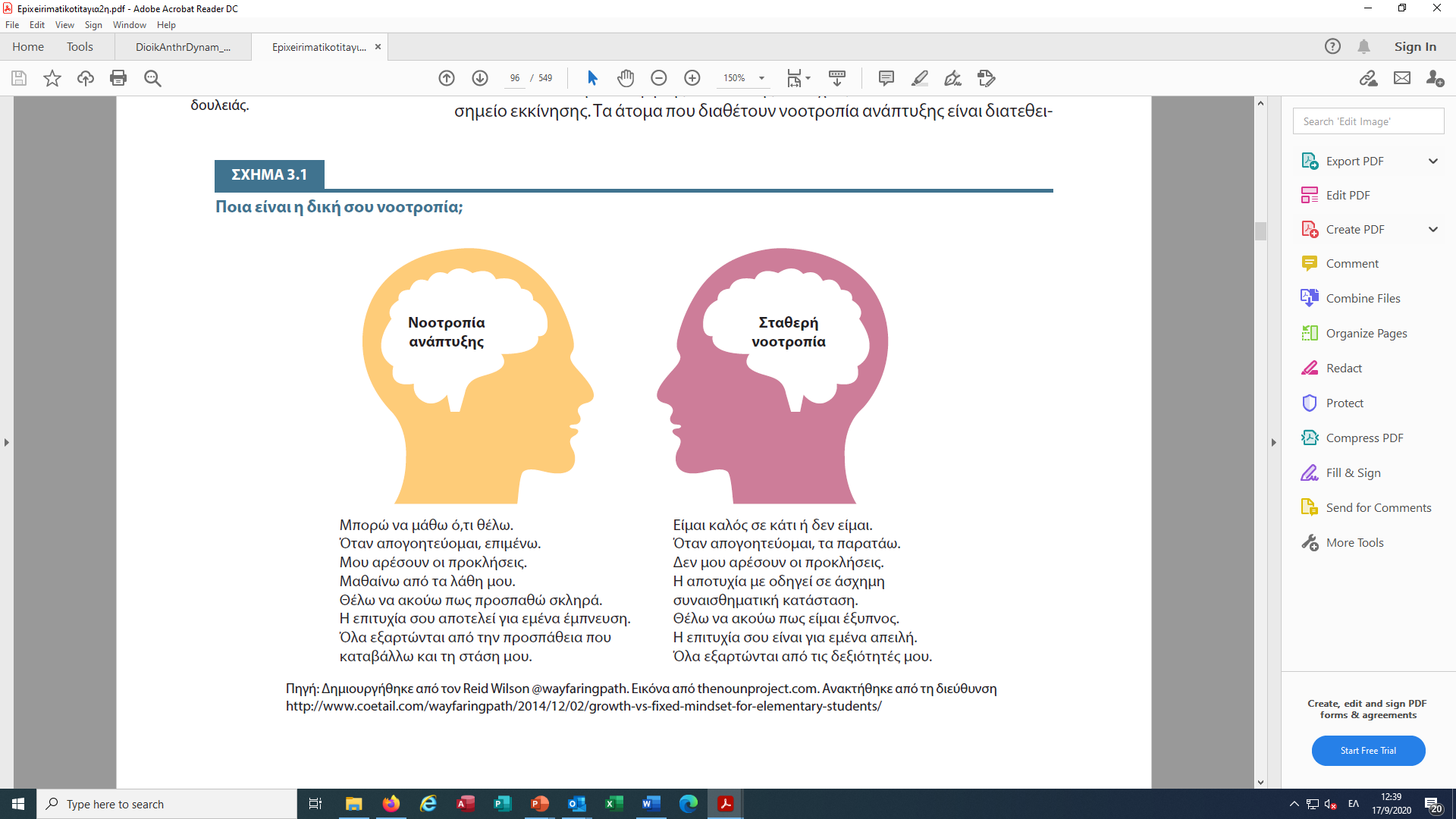 14
Κριτική σκέψη
Σκεφτείτε ένα πολύ επιτυχημένο άτομο. 
Ποιες πτυχές της επιτυχίας του/της οφείλονται στην τύχη και ποιες στην αφοσίωση στον στόχο του/της;
15
Επιχειρηματική νοοτροπία
H ικανότητα να αντιλαμβάνεται κανείς άμεσα τις καταστάσεις, να δρα και να οργανώνεται υπό αβέβαιες συνθήκες. 

Περιλαμβάνει:
Την ικανότητα της επιμονής, της αποδοχής μιας αποτυχίας και τη μετατροπή αυτής σε μάθημα
Το να νιώθεις μεγαλύτερη ασφάλεια εκτός της ζώνης ασφαλείας σου
16
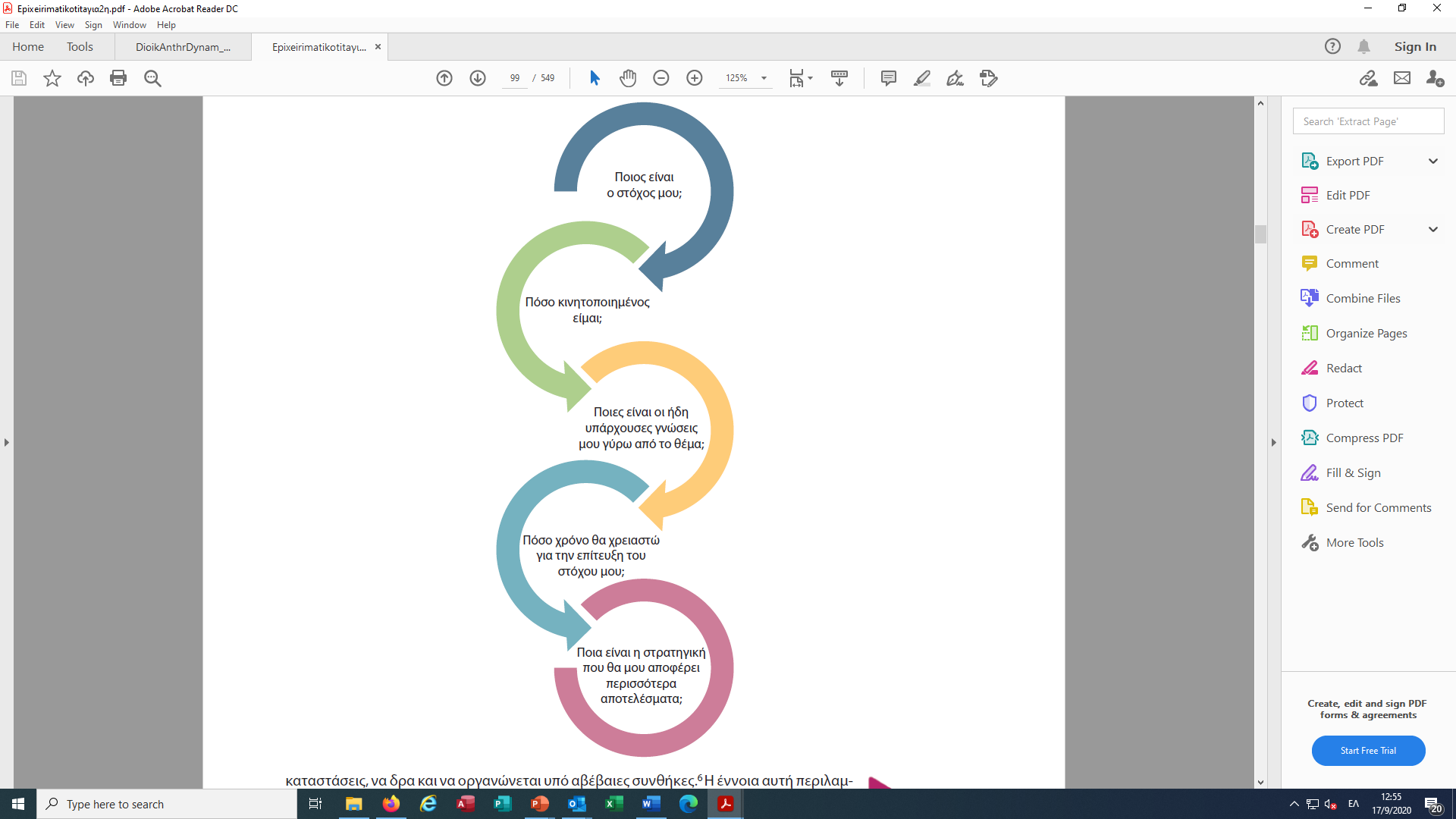 Σχήμα 3.2: Μεταγνώση
Πάθος
Έντονο θετικό συναίσθημα

Κινητοποιεί με σκοπό την υπέρβαση εμποδίων 

Βοηθά στην προσήλωση τους στόχους
 
Τονώνει τη δημιουργικότητα
18
Πώς σχετίζεται το πάθος σας με τον αντίκτυπο που επιθυμείτε να έχετε;
19
Η επιχειρηματικότητα ως συνήθεια
Ανάπτυξη νοοτροπίας μέσω της δημιουργίας μιας συνήθειας

Εξάσκηση μέχρι η συνήθεια να εκτελείται ασυνείδητα και συνεχώς 

Οι επιχειρηματίες είναι πιθανότερο να συνεχίσουν όταν λαμβάνουν ανταμοιβή
20
[Speaker Notes: Η ανταμοιβή μπορεί να είναι ενδογενής ή εξωγενής]
Ποιες προκλήσεις προβλέπετε ότι μπορούν να εμφανιστούν κατά την ανάπτυξη της συνήθειας της επιχειρηματικότητας; 
Πώς μπορείτε να τις υπερβείτε;
21
3.3 Η συνήθεια της αυτο-ηγεσίας
22
Αυτο-ηγεσία
Τα άτομα μπορούν να επηρεάσουν και να ελέγξουν τη συμπεριφορά τους, τις ενέργειές τους και τη σκέψη τους, ώστε να φτάσουν στα απαιτούμενα επίπεδα αυτονομίας και αυτό-εμψύχωσης για τα επιχειρηματικά τους εγχειρήματα
23
Σχήμα 3.3: Στοιχεία της αυτο-ηγεσίας
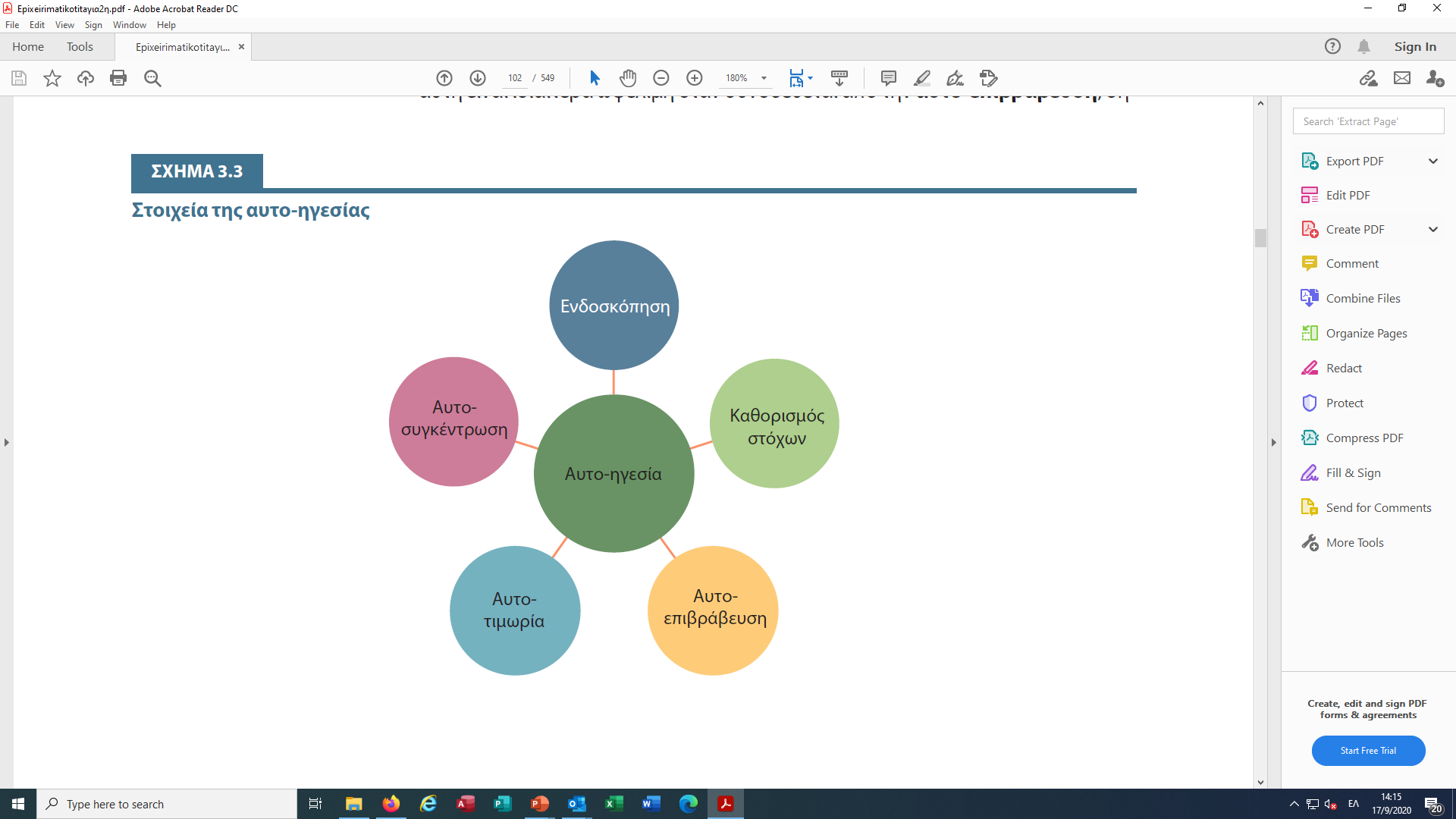 24
Τρεις στρατηγικές για αυτο-ηγεσία
Στρατηγικές προσανατολισμένες στη συμπεριφορά

Στρατηγικές φυσικής επιβράβευσης

Στρατηγικές μοντέλων εποικοδομητικής σκέψης
25
Στρατηγικές προσανατολισμένες στη συμπεριφορά
Αυτογνωσία
Ενδοσκόπηση
Καθορισμός στόχων
Αυτό-επιβράβευση
Αυτό-τιμωρία
Αυτοσυγκέντρωση
26
Στρατηγικές φυσικής επιβράβευσης
Στοχεύουν να καταστήσουν ορισμένες πτυχές μιας εργασίας ή δραστηριότητας πιο ευχάριστες, ενσωματώνοντας συγκεκριμένα χαρακτηριστικά, ώστε να επικεντρωνόμαστε θετική πλευρά και στην αξία της εργασίας

Παραδείγματα: Κάντε ένα διάλειμμα για να ακούσετε μουσική ή να βγείτε για έναν σύντομο περίπατο
27
Μοντέλα εποικοδομητικής σκέψης
Μας βοηθούν να διαμορφώσουμε θετικούς και εποικοδομητικούς τρόπους σκέψης, οι οποίοι μπορούν να βελτιώσουν την απόδοσή μας

Τρόπος εξάσκησης: Αναγνωρίζουμε και επαναδιατυπώνουμε καταστροφικές απόψεις και πεποιθήσεις, μέσω θετικών μονολόγων και εσωτερικών αναπαραστάσεων
28
3.4 Η συνήθεια της δημιουργικότητας
29
Ανάπτυξη της δημιουργικότητας
Δημιουργικότητα: Η ικανότητα παραγωγής νέων ιδεών, απόψεων, εφευρέσεων, προϊόντων ή καλλιτεχνικών αντικειμένων τα οποία θεωρούνται μοναδικά, χρήσιμα και πολύτιμα για άλλα άτομα
30
Παράγοντες που εμποδίζουν τη δημιουργικότητα
Φόβος
Αποφυγή χαοτικών καταστάσεων
Προτιμούμε να κρίνουμε ιδέες από το να τις δημιουργούμε
Αποστροφή για την επώαση ιδεών
Έλλειψη πρόκλησης
Αδυναμία να διακρίνουμε την πραγματικότητα από τη φαντασία
31
Το δημιουργικό μυαλό
Προϋποθέτει τόσο «αριστερόμυαλο» όσο και «δεξιόμυαλο» προσανατολισμό σκέψης

Σύμφωνα με την έρευνα του καθηγητή ψυχολογίας Mihaly Csikszentmihalyi:
Μπορεί να παρουσιαστούν αλληλοσυγκρουόμενα χαρακτηριστικά στο ίδιο άτομο
 Τα άτομα, για να είναι δημιουργικά, θα πρέπει να μπορούν να λειτουργήσουν και στα δύο άκρα των πόλων
Σχήμα 3.4: Αριστερός και δεξιός εγκεφαλικός προσανατολισμός
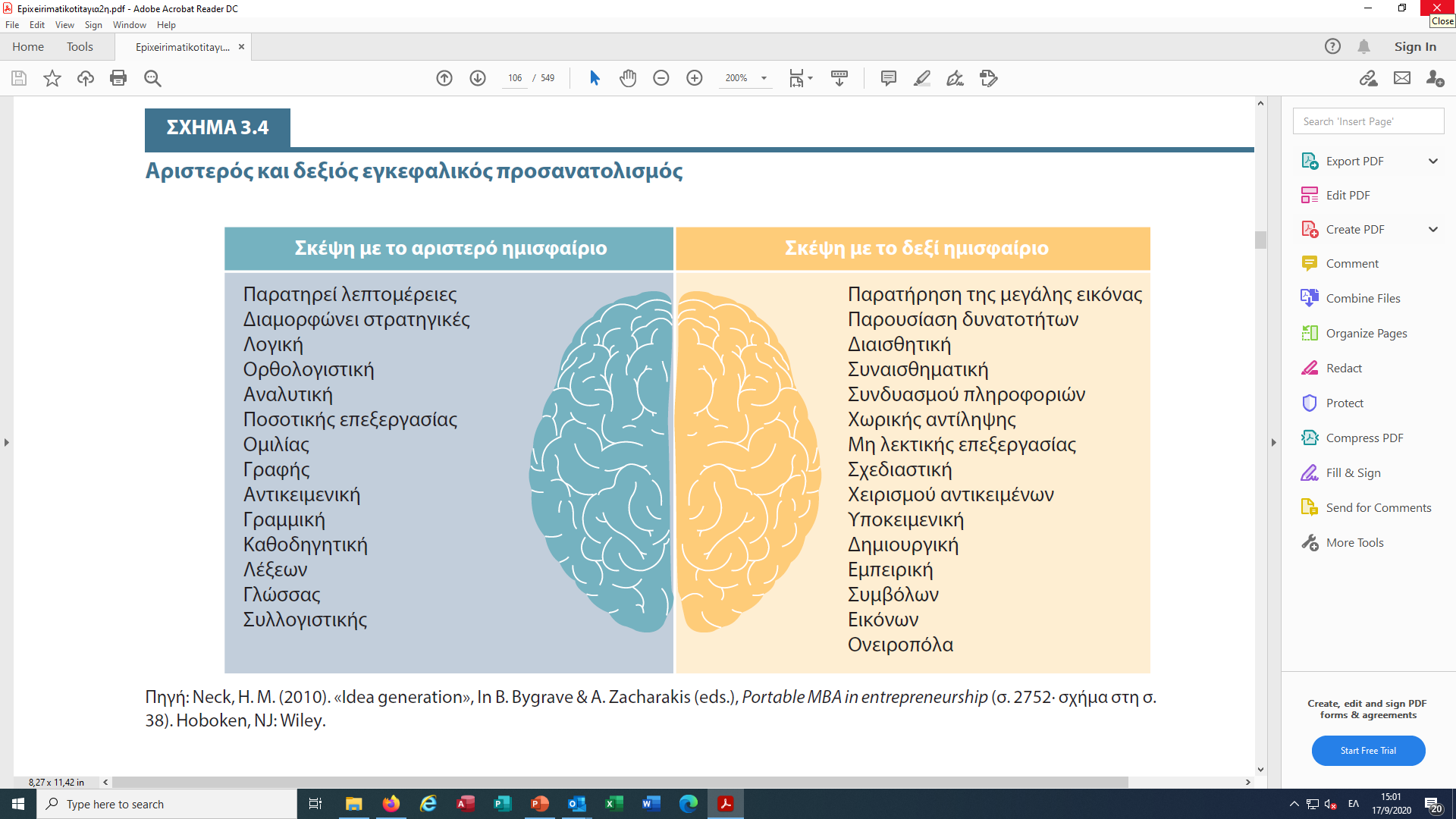 Πηγή: Neck, H. M. (2010). «Idea generation», In B. Bygrave & A. Zacharakis (eds.), Portable MBA in entrepreneurship (σ. 2752, Σχήμα στη σ.. 38). Hoboken, NJ: Wiley.
33
Πίνακας 3.1: Ο πίνακας πόλωσης δημιουργικών ατόμων του Csikszentmihalyi
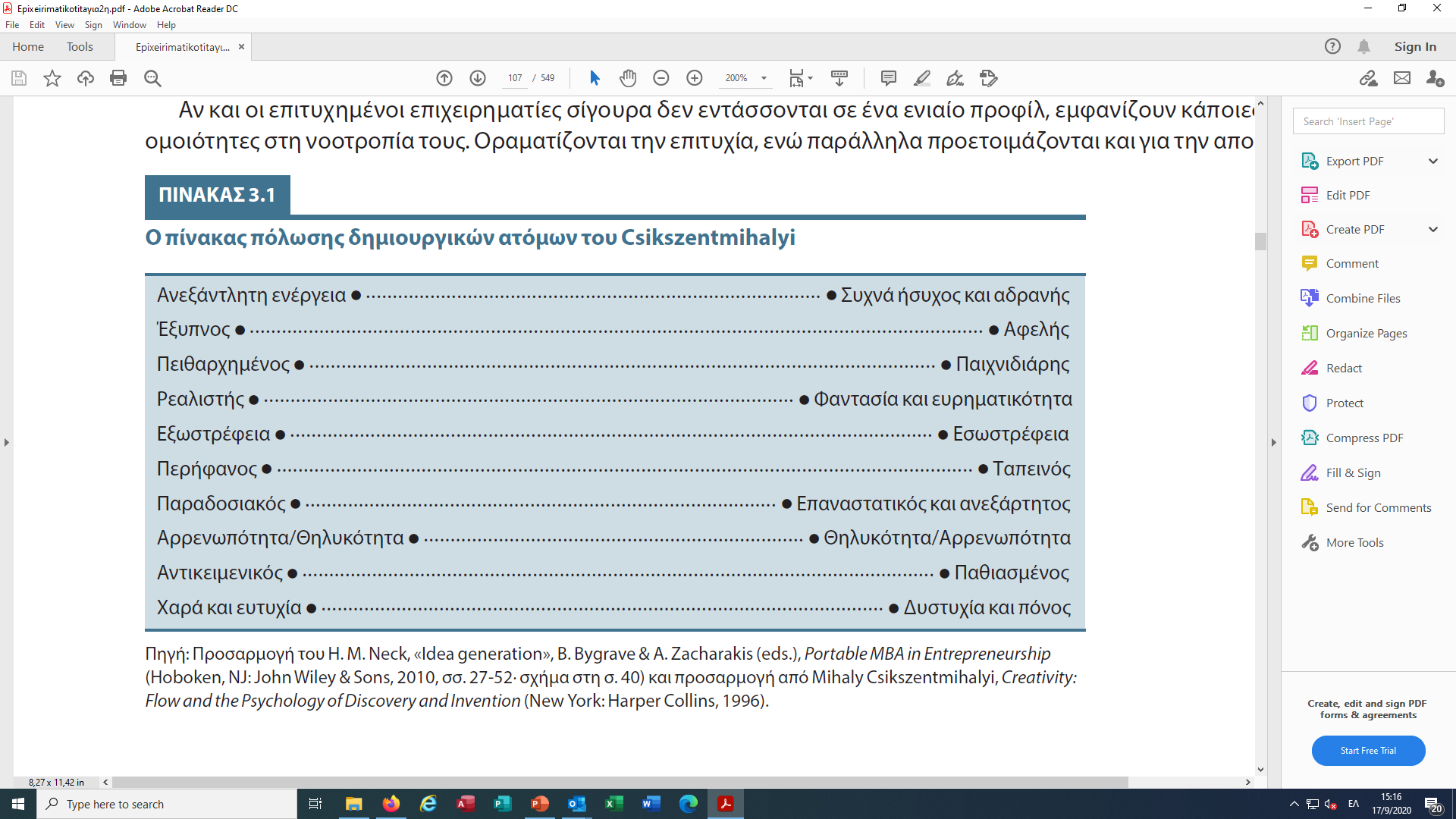 Πηγή: Προσαρμογή του H. M. Neck, «Idea generation», B. Bygrave & A. Zacharakis (eds.) Portable MBA in Entrepreneurship (Hoboken, NJ: John Wiley & Sons, 2010, σσ. 27-52, σχήμα στη σ. 40) και προσαρμογή από Mihaly Csikszentmihalyi, Creativity: Flow and the Psychology of Discovery and Invention (New York: Harper Collins, 1996).
34
3.5 Η συνήθεια του αυτοσχεδιασμού
35
Αυτοσχεδιασμός: Η τέχνη του να δημιουργείς κάτι αυθόρμητα χωρίς προετοιμασία
36
Πίνακας 3.2: Οδηγίες για αυτοσχεδιασμό
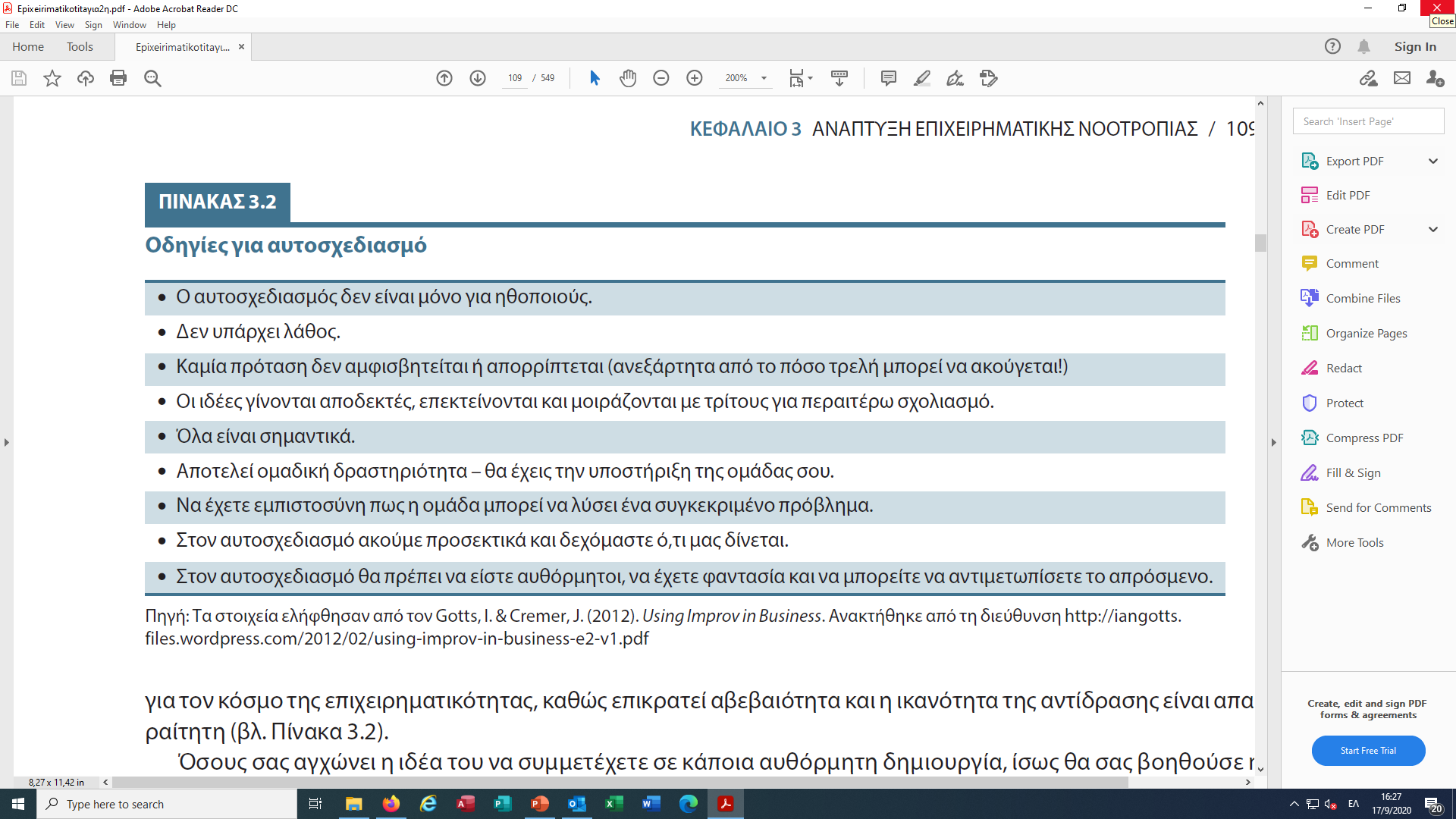 37
Εικόνα 3.2: Απεικονίσεις μαγνητικής τομογραφίας από αυτοσχεδιασμό τζαζ
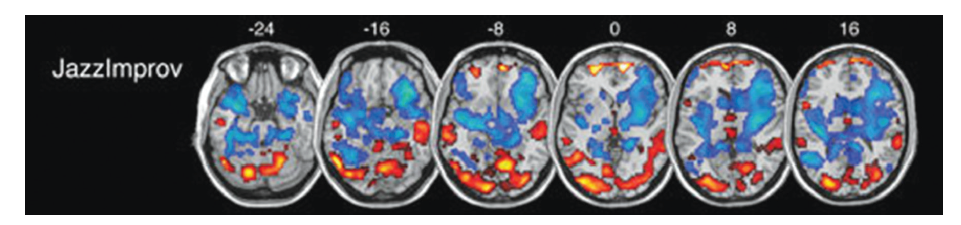 Κατά τον αυτοσχεδιασμό, οι μουσικοί έτειναν να απενεργοποιούν το τμήμα του εγκεφάλου που είναι υπεύθυνο για την αυτο-λογοκρισία.
Πηγή: Limb, Charles J., «Neural Substrates of Spontaneous Musical Performance: An fMRI Study of Jazz Improvisation», PLOS One. http://journals.plos.org/plosone/article?id=10.1371/journal.pone.0001679
38
3.6 Η νοοτροπία ως πορεία προς τη δράση
39
Αυτοεκτίμηση και επιχειρηματικές προθέσεις
Επιχειρηματική αυτοεκτίμηση (entrepreneurial self-efficacy ‒ ESE): 

Η εμπιστοσύνη που έχουν οι επιχειρηματίες στην ικανότητά τους να ξεκινήσουν νέα εγχειρήματα

Μπορεί να μετρηθεί (βλ. επόμενη διαφάνεια)

Μπορεί να αλλάξει στην πάροδο του χρόνου
Πίνακας 3.3: Η κλίμακα γενικής αυτοεκτίμησης
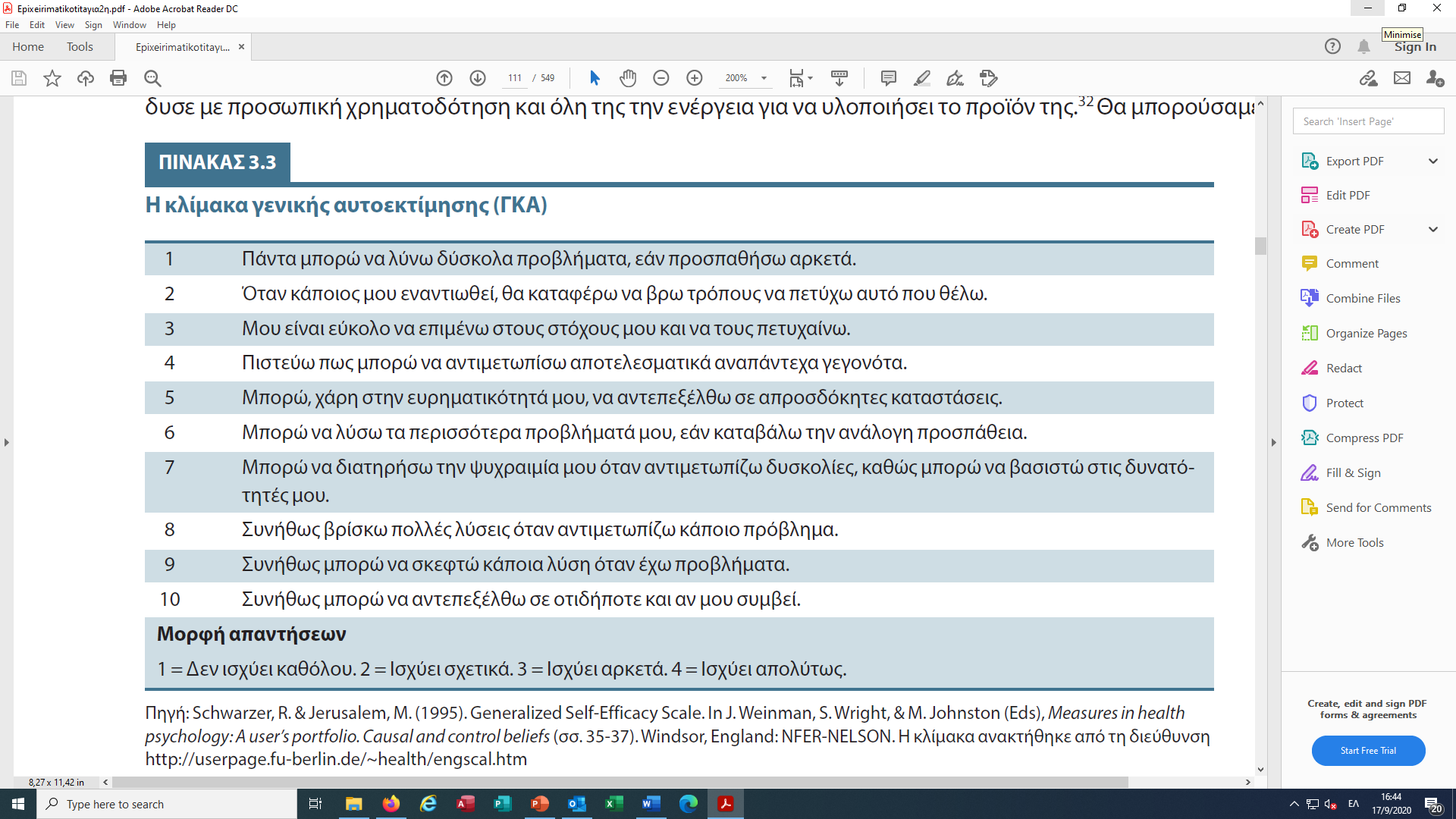 41
Ο ρόλος της νοοτροπίας στην αναγνώριση ευκαιριών
Όσο υιοθετούμε έναν τρόπο σκέψης προσανατολισμένο στην ανάπτυξη, είναι πιθανότερο να αναγνωρίζουμε και να δημιουργούμε ευκαιρίες
42
ΑΛΛΑΓΗ ΝΟΟΤΡΟΠΙΑΣ: Τι δείχνει η νοοτροπία σου για σένα;
Επισκεφτείτε ένα μέρος το οποίο δεν σας είναι οικείο. Μπορείτε να πάτε σε ένα πάρκο, σε ένα μέρος του πανεπιστημίου το οποίο δεν έχετε εξερευνήσει ποτέ, σε μια γειτονιά, σε ένα εστιατόριο. Μπορείτε πραγματικά να πάτε σχεδόν οπουδήποτε, με την προϋπόθεση πως δεν έχετε ξαναπάει στο συγκεκριμένο μέρος.
Πάρτε μαζί σας ένα σημειωματάριο και ένα στιλό. 
Ναι, ένα πραγματικό σημειωματάριο!
43
ΑΛΛΑΓΗ ΝΟΟΤΡΟΠΙΑΣ:Τι δείχνει η νοοτροπία σου για σένα;
Απλώς κοιτάξτε γύρω σας για 10 λεπτά και καταγράψτε όσα βλέπετε. Σιγουρευτείτε πως θα χρησιμοποιήσετε επίθετα στις περιγραφές σας ενώ θα καταγράφετε τις παρατηρήσεις σας. 
Για παράδειγμα, μπορείτε να δείτε κάποιες κούνιες στο πάρκο και θα πρέπει να τις περιγράψετε. Οι κούνιες ίσως να είναι σκουριασμένες, άδειες, σπασμένες, βαμμένες με ζωηρά ή θολά χρώματα. 
Κάποιο σκυλί που ίσως συναντήσετε στο πάρκο μπορεί να είναι μεγάλο, χαριτωμένο, άσχημο, φιλικό ή άγριο.
44
ΑΛΛΑΓΗ ΝΟΟΤΡΟΠΙΑΣ: Τι δείχνει η νοοτροπία σου για σένα;
Όταν τελειώσετε, καθίστε και διαβάστε τη λίστα με τις λέξεις που γράψατε. 
Κυκλώστε όσες λέξεις έχουν θετική χροιά. Βάσει του παραπάνω παραδείγματος, θα κυκλώνατε τις εξής λέξεις: ζωηρά χρώματα, χαριτωμένο, φιλικό. 
Και τώρα βάλτε σε ένα τετράγωνο πλαίσιο τις λέξεις που έχουν αρνητική χροιά. Οι λέξεις αυτές θα μπορούσαν να είναι οι εξής: σκουριασμένες, σπασμένες, θολά χρώματα, άσχημος και άγριος.
45
ΑΛΛΑΓΗ ΝΟΟΤΡΟΠΙΑΣ:Τι δείχνει η νοοτροπία σου για σένα;
Γιατί όμως όλα αυτά; Πολλές φορές τα όσα βλέπουμε είναι μια αντανάκλαση της νοοτροπίας μας. 
Εάν η επικρατέστερη άποψή σας για τον κόσμο είναι αρνητική, η νοοτροπία σας σε θέματα επιχειρηματικότητας θα χρειαστεί περαιτέρω βελτίωση. 
Εάν η επικρατέστερη άποψή σας για τον κόσμο είναι θετική, θα σας είναι πολύ πιο εύκολο να αναγνωρίσετε ευκαιρίες και να κάνετε τη διαφορά.
46
Κριτική σκέψη
1. Με ποιον τρόπο επιβεβαίωσε αυτή η 10λεπτη άσκηση την υπάρχουσα άποψη και γνώμη σας σχετικά με το πώς αντιλαμβάνεστε τον κόσμο; Με ποιον τρόπο την άλλαξε;2. Μάθατε κάτι απροσδόκητο για τον εαυτό σας;3. Τι πιστεύετε πως θα συνέβαινε αν επαναλαμβάνατε την άσκηση σε μια διαφορετική τοποθεσία;
47
Απαγορεύεται η αναδημοσίευση ή αναπαραγωγή του παρόντος έργου με οποιονδήποτε τρόπο χωρίς γραπτή άδεια του εκδότη, σύμφωνα με το Ν. 2121/1993 και τη Διεθνή Σύμβαση της Βέρνης 
(που έχει κυρωθεί με τον Ν. 100/1975)